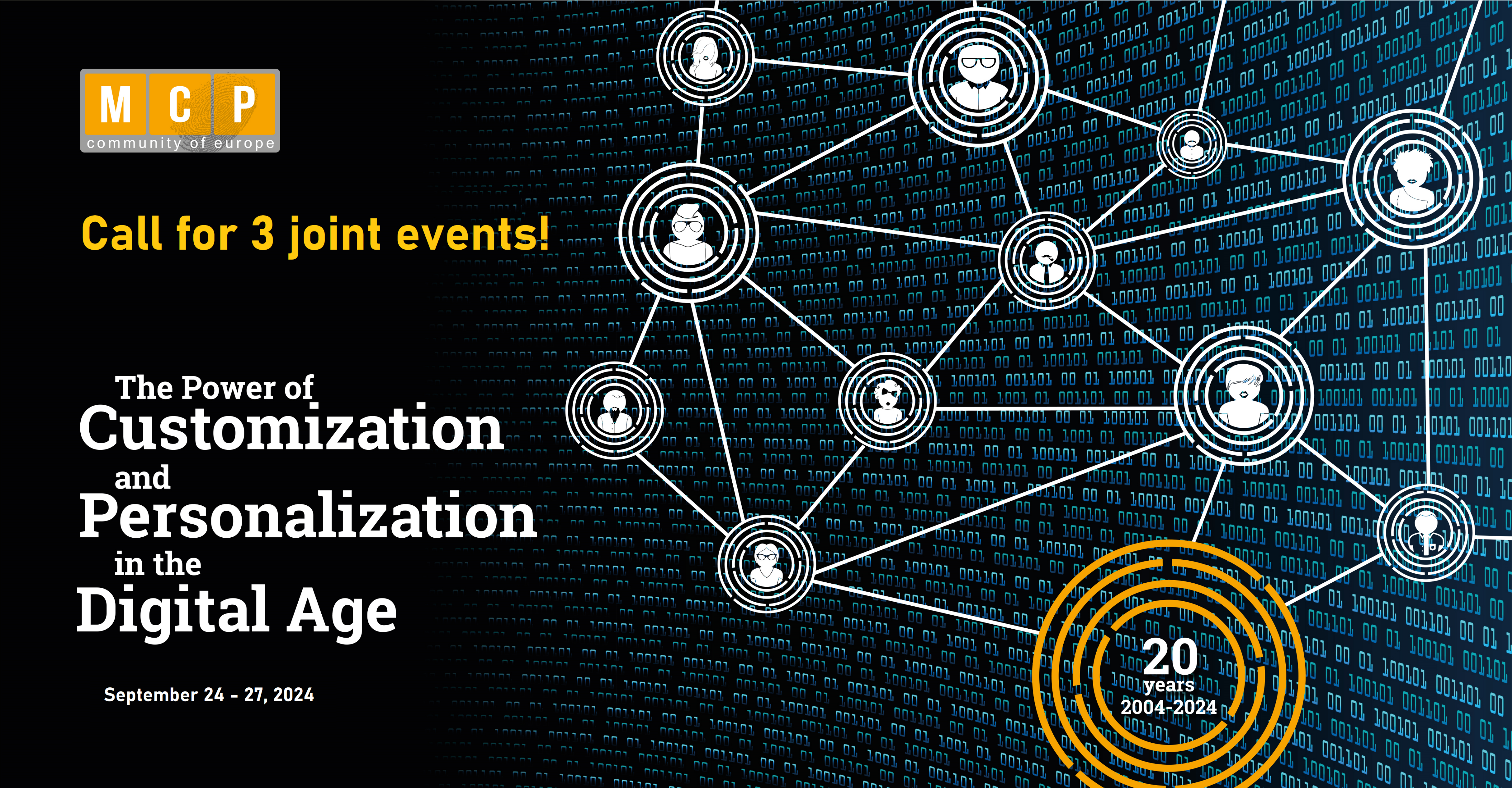 11th MCP Conference
Authors
Name and Surname, title
University
Faculty
Street
Postal code, city, country
Email address
Dr Zoran Anisic, Prof.
University of Novi Sad
Faculty of Technical Sciences
Trg Dositeja Obradovića 6
21000 Novi Sad, Serbia
anisic@uns.ac.rs
Dr Nenad Medic, Prof.
University of Novi Sad
Faculty of Technical Sciences
Trg Dositeja Obradovića 6
21000 Novi Sad, Serbia
medic.nenad@uns.ac.rs
Name and Surname, title
University
Faculty
Street
Postal code, city, country
Email address
Name and Surname, title
University
Faculty
Street
Postal code, city, country
Email address
Name and Surname, title
University
Faculty
Street
Postal code, city, country
Email address
Title
Abstract 
(up to 200 words)
Keywords